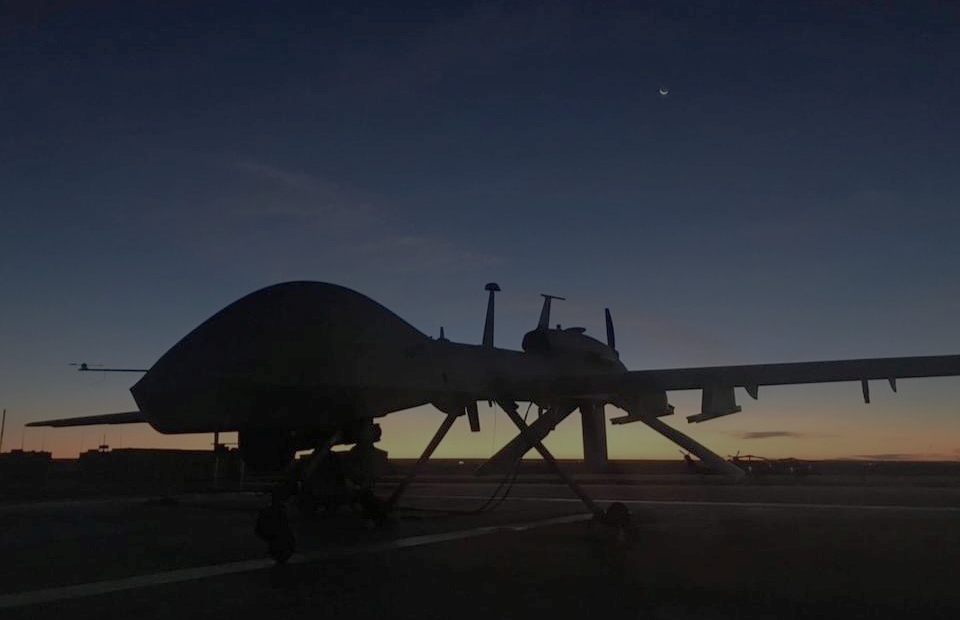 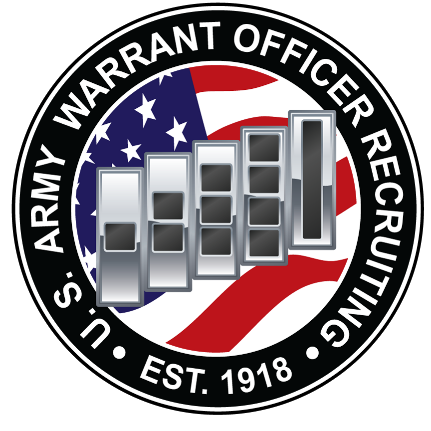 JANUARY FORT LIBERTY
U.S. ARMY WARRANT OFFICER 
BRIEFING
The U.S. Army Warrant Officer Recruiting Team will be in your area to conduct briefings on qualification and application procedures to become an Army Warrant Officer.	
	     DATE & TIME				     LOCATION
Education Center Room F-116
4520 Knox St.
Fort Liberty, NC 28310
Thursday, January 23rd, 2025
@ 1330 - 1430
Packet Process:
POINT OF CONTACT
SFC Paige, Johnnie - (910) 308 - 0680 - johnnie.m.paige.mil@army.mil
SSG Rotz, Alexander - (910) 551-1004 - Alexander.j.rotz.mil@army.mil
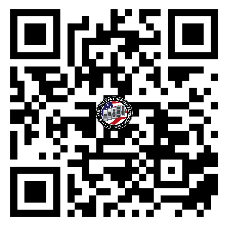 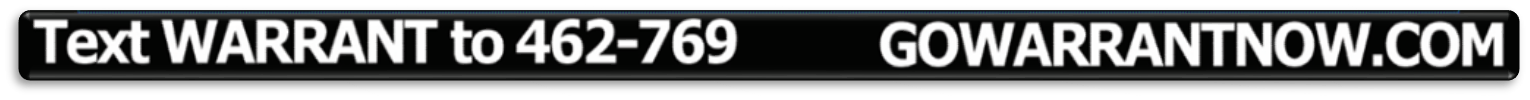